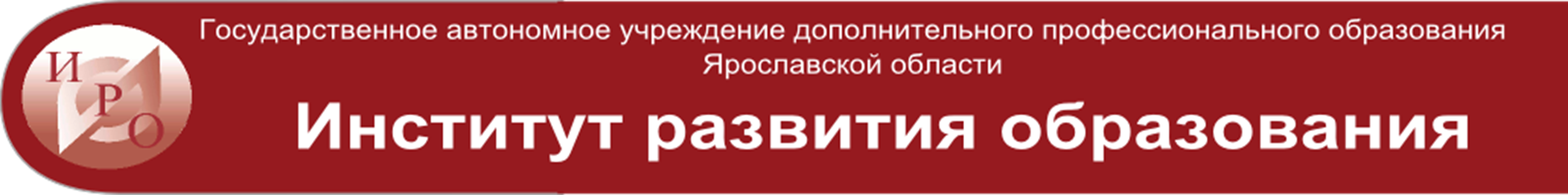 дискуссионная площадка «Педсовет76.РФ» «Технологии XXI века в условиях реализации ФГОС дошкольного образования»
© ГАУ ДПО ЯО ИРО
© Кафедра дошкольного образования
© Коточигова Е.В.,  Надежина М.А.
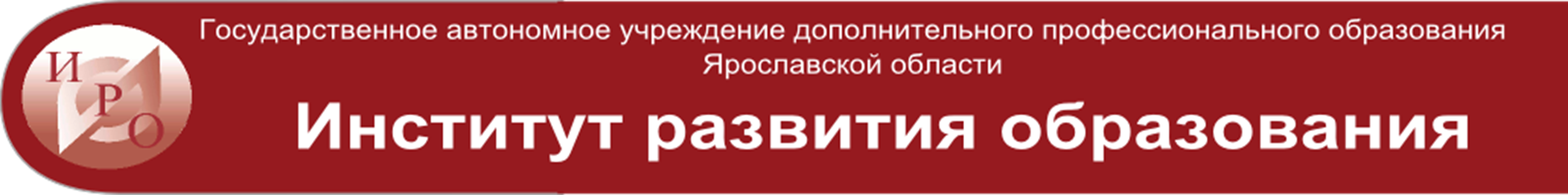 Знать или уметь?Ключевые навыки современного дошкольника
Нас вдохновила книга
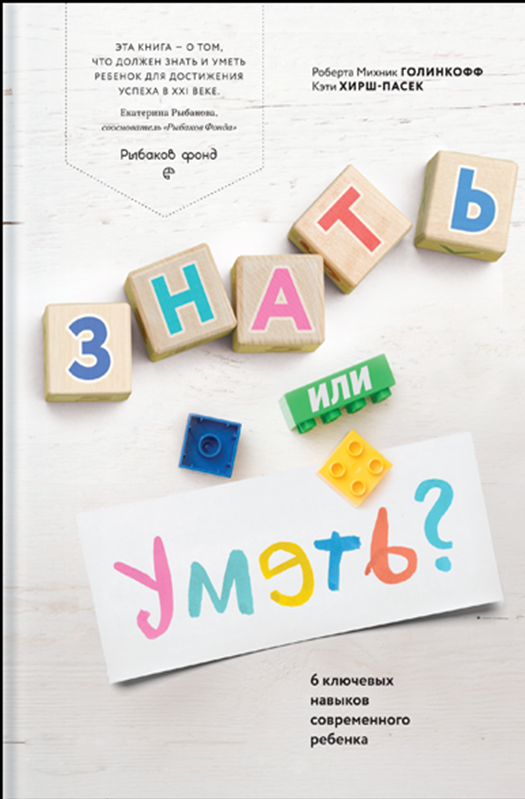 Об авторах
Роберта Михник Голинкофф — PhD, профессор психологии и лингвистики в Делавэрском университете
Кэти Хирш-Пасек — PhD, работает в Темпльском университете, изучает раннее развитие грамотности и роль игры в процессе обучения. Автор 12 книг и множества научных публикаций
Зачем организуем дискуссию?
Может быть и вас вдохновит эта идея:
праздновать День Знания в детском саду по-другому…
написать письмо местному депутату…
общаться с собственными детьми дома по-другому…
новый подход к обучению детей, использовать новые технологии, или актуализировать хорошо забытое старое

Факты способны запоминать и роботы, но только люди умеют общаться, становиться гражданами, думать и творить
Что такое успех? Успешный ребенок? Успешный специалист?
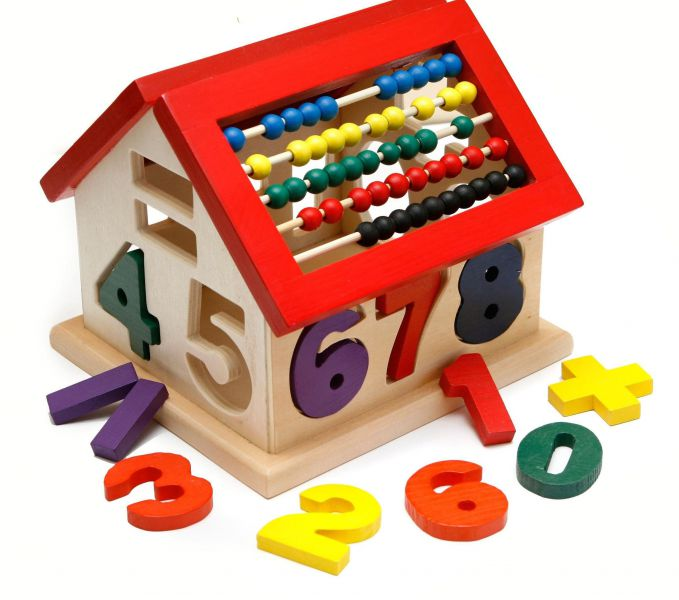 Ранее обучение чтению
«Развивающие игрушки»
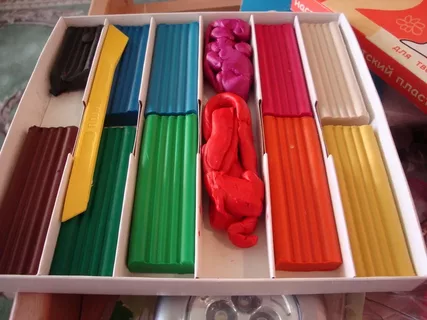 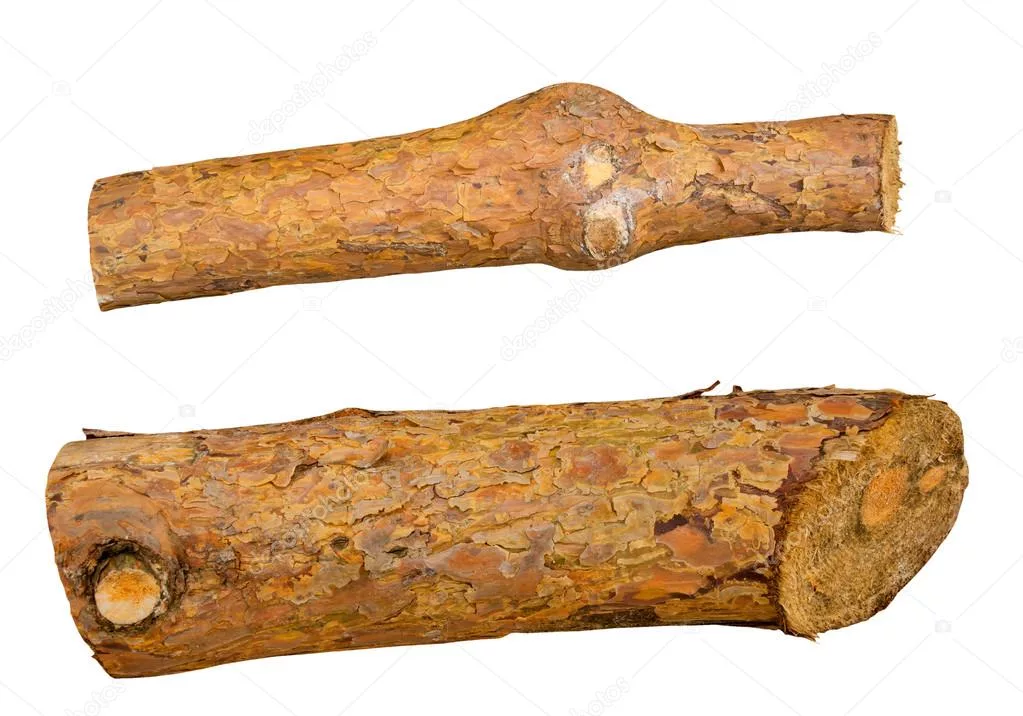 Механизм обучения – 6С
сотрудничество
 общение 
содержание (контент)
критическое мышление 
творческие инновации  
уверенность в себе
Учим ли мы 6С?
Зачем нам 6С?
Институт развития образования: Ваш профессиональный рост – наша работа
Благодарю за дискуссию!
Контактная информация:
Россия г. Ярославль, ул. Богдановича, 16 
Сайт: www.iro.yar.ru
E-mail: kotochigova@yandex.ru